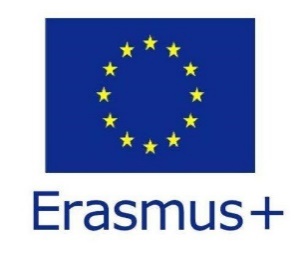 Projekt Erasmus+ “explaining- europe“
Číslo projektu: 2019-1-DE03-KA229-060092_2
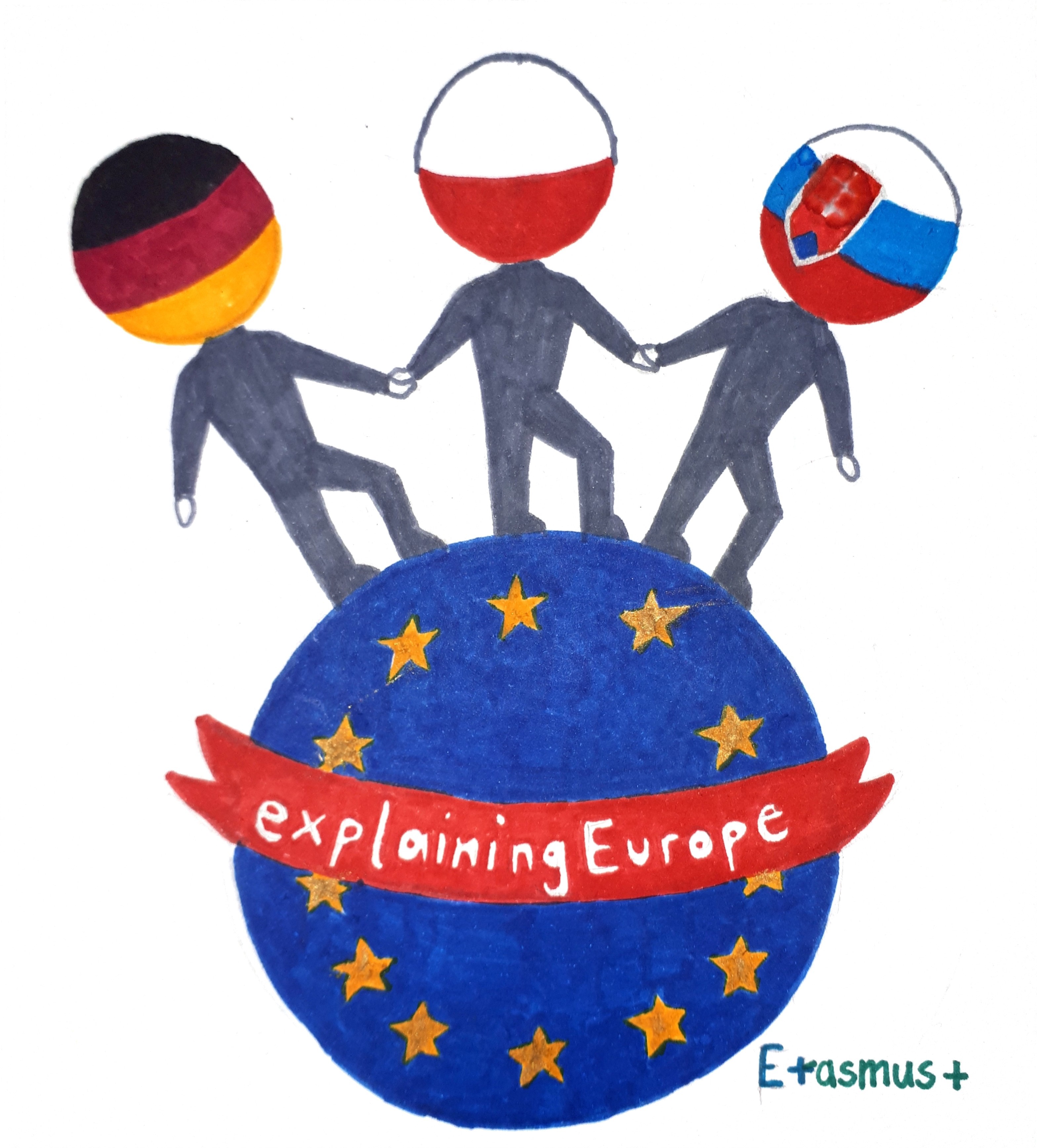 Hrdinovia Európy
POROVNANIE NEMECKÝCH A SLOVENSKÝCH HRDINOV
https://www.geocaching.com/track/details.aspx?id=5770042
https://www.welt.de/geschichte/kopf-des-tages/article230569411/Klaus-Stoertebeker-So-loesten-Gewaltunternehmer-ihre-Probleme.html
KLAUS STÖRTEBEKER
JURAJ JÁNOŠÍK
Prečo sa stali hrdinami?
LEGENDA O KLAUSOVI STÖRTEBEKEROVI
PREPADAL LODE V SEVERNOM A BALTSKOM MORI
SKRÝŠA STÖRTEBEKERA A INÝCH PIRÁTOV
ZATKNUTIE STÖRTEBEKERA A JEHO POSÁDKY
MIESTO PÔSOBENIA
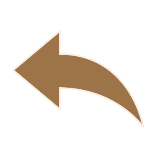 ÚTOKY V SEVERNOM A BALTSKOM MORI
V 15. storočí neexistovalo žiadne medzinárodné právo, takže napríklad mestské rady mohli vyhlásiť spor proti svojim nepriateľom a poslať lode, aby na nich zaútočili. 

Keďže neexistovali ani námorné sily, do bitiek verbovali chlapov 
z ľudu. Stalo sa tak v roku 1391, keď dánska kráľovná Margaret Ⅰ. obliehala Štokholm. 

Vojvoda z Meklenburgu, príbuzný švédskeho kráľa, poveril útokom práve takýchto vojakov. Títo vojaci sa nazývali „Vitalienbrüder“. Mali tiež právo na odvetu – vládny dokument, ktorý im umožnil zaútočiť na obchodné plavidlá a vziať si loď aj náklad.
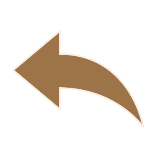 ÚTOKY V SEVERNOM A BALTSKOM MORI
Jedným z týchto vojakov bol Johann Stortebeker, o ktorom sa tiež predpokladá, že stojí za pirátskymi legendami. 

Stortebeker bol násilný obchodník, ktorý v čase konfliktu ponúkal svoju loď, svoju posádku a seba vojnovej skupine.

Prvýkrát si ho najal vojvoda z Mecklenburgu v roku 1400 a predpokladá sa, že ide o rovnakú osobu ako „Strotebeker“, spomínaný v niekoľkých sťažnostiach Henricha z Bolingbroke (neskorší anglický kráľ Henrich IV.) na unesené anglické obchodné lode.
SKRÝŠA NA GOTLANDE
V roku 1392 Störtebeker a jeho posádka obsadili prístav Visby na ostrove Gotland. 

Odtiaľto plánovali svoje nájazdy. To však masívne ohrozilo obchod nemeckého rytierskeho rádu, a tak v roku 1398 vyslali flotilu, aby nájazdy zastavili. 

Mnohí z „Vitalienbrüderov“ boli zajatí. Tí, ktorí mohli utiecť, utiekli do Marienhafenu vo východnom Frísku, ktoré sa stalo ich novým brlohom.
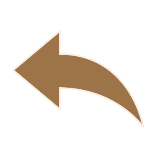 VÄZNENIE NA OSTROVE HELGOLAND
V roku 1401 Störtebeker a jeho posádka (72 mužov) boli napadnutí hamburským loďstvom vedeným Simonom z Utrechtu. 

Legenda hovorí, že boli chytení iba kvôli zradcovi na palube, ktorý bol prezlečený za frízskeho rybára a ktorý sabotoval systém riadenia lode. 

Störtebeker vraj ponúkol náhrdelník dostatočne dlhý na to, aby obkolesil celý Hamburg ako posledný pokus zachrániť seba a svojich mužov. Jeho ponuka však nestačila, pretože boli súdení za pirátstvo a nakoniec odsúdení na smrť.
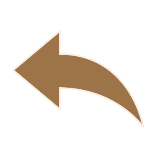 POPRAVA NA GRASBROOK
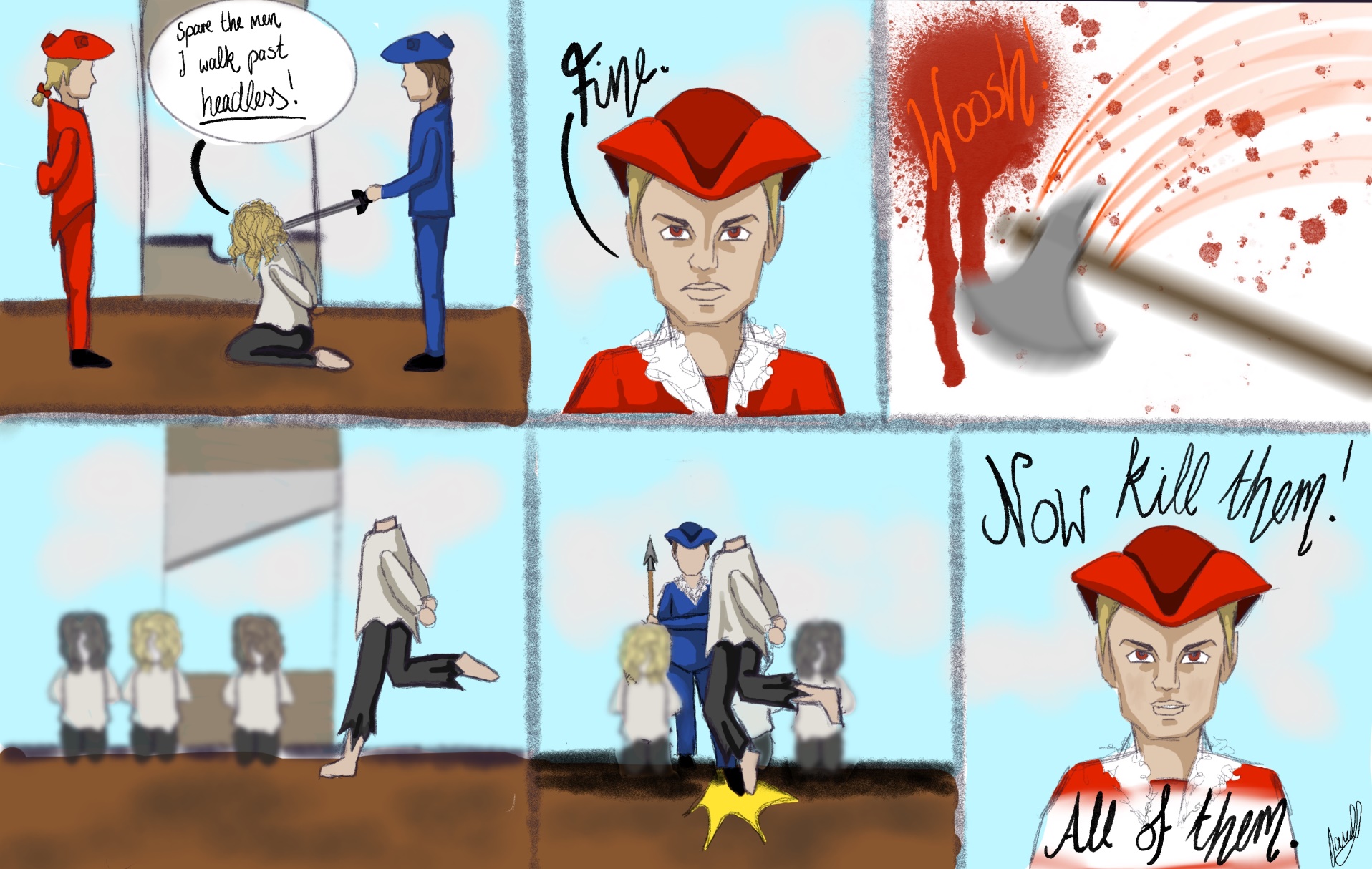 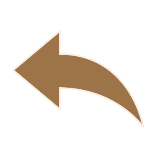 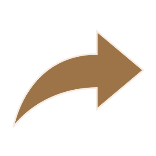 POPRAVA NA GRASBROOK
Legenda hovorí, že Störtebeker sa pokúsil zachrániť svoju posádku tým, že pred popravou uzavrel dohodu so starostom Hamburgu. 

Tí, okolo ktorých mohol prejsť bez hlavy, by mali dostať milosť. Prešiel okolo 11 mužov, kým ho kat podrazil. 

Starosta však svoj sľub porušil a všetkých 72 členov posádky popravil. Ich hlavy boli nabodnuté na hrotoch pozdĺž rieky Labe ako odstrašujúci prostriedok pre ostatných pirátov
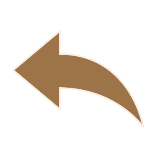 LEGENDA O JURAJOVI JÁNOŠÍKOVI
JÁNOŠÍK PREPADAL OBCHODNÍKOV NA MORAVE, V JUŽNOM POĽSKU A NA SEVERNOM SLOVENSKU
MIESTO NARODENIA
VÄZENSKÁ SLUŽBA
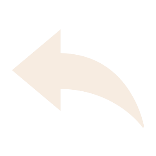 MIESTO NARODENIA- TERCHOVÁ
Podľa matričného úradu farnosti vo Varíne bol Jánošík pokrstený presne 25. januára 1688. Jánošík sa s najväčšou pravdepodobnosťou narodil o niekoľko dní skôr. 

Keď dovŕšil 18 rokov, vstúpil do povstaleckej armády proti Habsburgovcom. Jeho službu ukončila bitka pri Trenčíne, keď Habsburgovci opäť získali nadvládu nad slovenským územím.

Jánošík prežil a vrátil sa do rodnej obce.
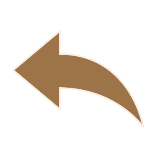 VÄZENSKÁ SLUŽBA NA ZÁMKU BYTČA
Jánošík sa čoskoro po návrate do rodnej dediny pridal – pravdepodobne proti svojej vôli – k rakúskej armáde. Bol umiestnený na Bytčianskom zámku, pracoval ako väzenský dozorca. 

Počas služby sa zoznámil s Tomášom Uhorčíkom, ktorý bol vodcom zbojníckej družiny. Jánošík mu pomohol utiecť. 

Asi po mesiaci služby dezertoval a pridal sa k zbojníckej družine.
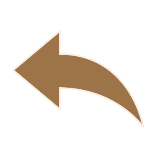 SÚD A POPRAVA JÁNOŠÍKA V LIPTOVSKOM MIKULÁŠI
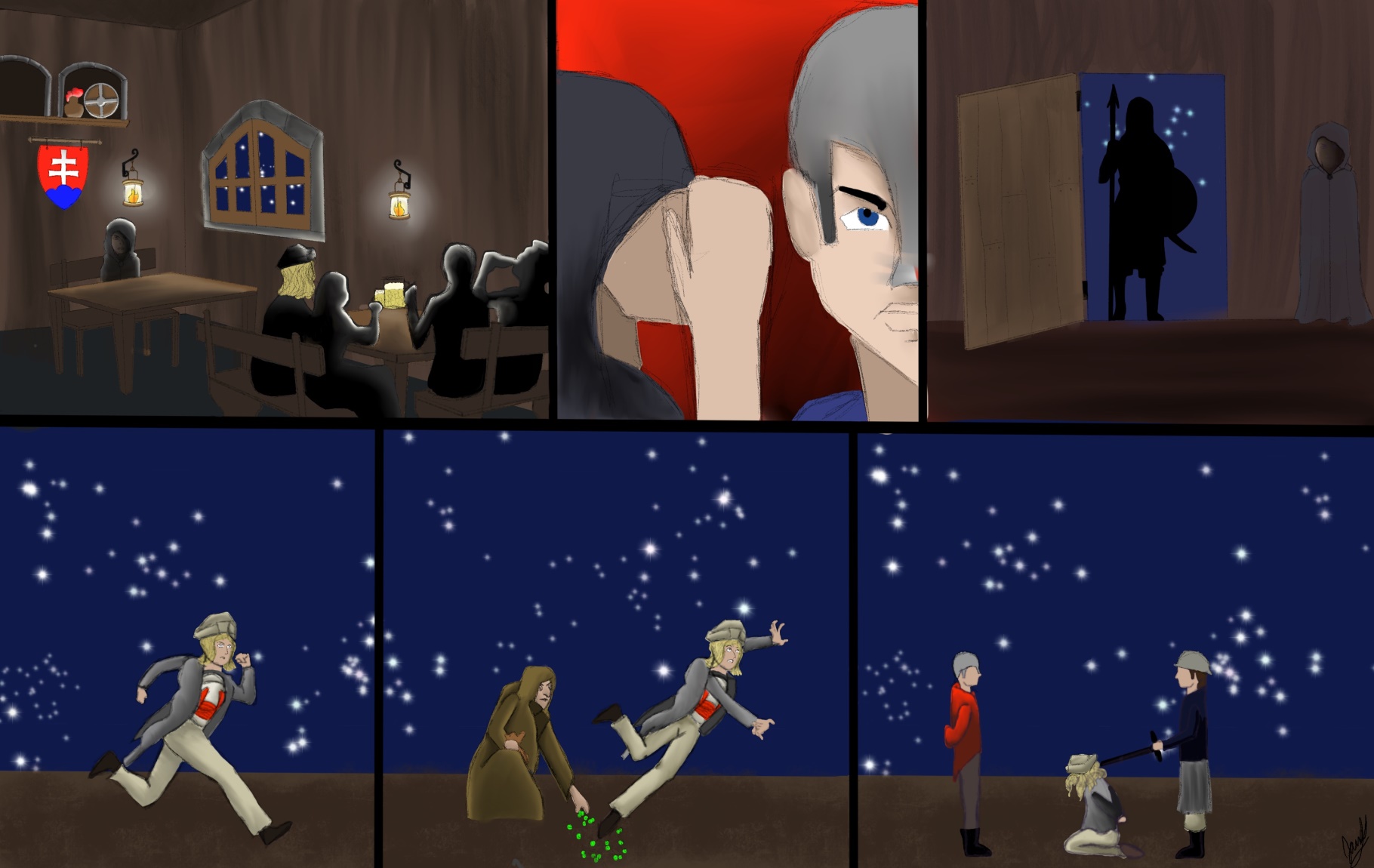 SÚD A POPRAVA JÁNOŠÍKA V LIPTOVSKOM MIKULÁŠI
Podľa slovenskej ľudovej povesti chytili Jánošíka iba vďaka zlej starene, ktorá mu hodila hrach pod nohy a pošmykol sa. 

V skutočnosti ho chytili mestskí strážcovia v Malohonte a uväznili na zámku Vranovo. 

Nasledoval dvojdňový proces a po mučení bol Jánošík odsúdený na smrť. 17. marca bol popravený obesením na háku, ktorý prešiel cez jeho bok.
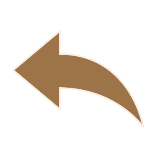 PREPADY NA MORAVE, V JUŽNOM POĽSKU A SEVERNOM SLOVENSKU
Krátko po nástupe Jánošíka do Uhorčíkovej zbojníckej družiny sa Uhorčíkovci oženili a vymenovali Jánošíka za nového kapitána. 

V zbojníckej družine bolo asi 20 členov zo Slovenska, Poľska a Moravy. Ich cieľom boli väčšinou bohatí obchodníci; korisť si rozdelili najmä medzi sebou, ale časť z nej dali aj roľníkom výmenou za iné veci alebo služby.
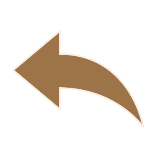 PREČO SA STALI HRDINAMI?
Existuje mnoho faktorov, ktoré zohrávajú úlohu pri formovaní hrdinov, aj keď najdôležitejšie je, že ich imidž je založený na určitých hodnotách, ktoré sú v každej kultúre odlišné. Dôležitým faktorom sú aj historické udalosti, ktoré sa často odrážajú v legendách. 

V prípade Störtebekera čelili ľudia na jeho strane útlaku Hanzy (obchodnému združeniu), ktorému sa pirát opakovane odmietol podvoliť. 

Čo sa týka Jánošíka, obyvateľstvo trpelo útlakom rakúsko-uhorského režimu a Jánošík sa stal symbolom túžob ľudu.
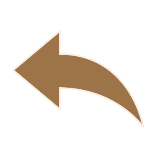 Na tvorbe a preklade tohto materiálu sa podieľal tím žiakov 
z Gymnázia Ľudovíta Štúra vo Zvolene 
na Slovensku.